Fig. 6 Convergence among hypocarnivores. (A) Palatal view of skull of the extant viverrid, Arctictis binturong, (B) ...
Integr Comp Biol, Volume 47, Issue 1, July 2007, Pages 147–163, https://doi.org/10.1093/icb/icm016
The content of this slide may be subject to copyright: please see the slide notes for details.
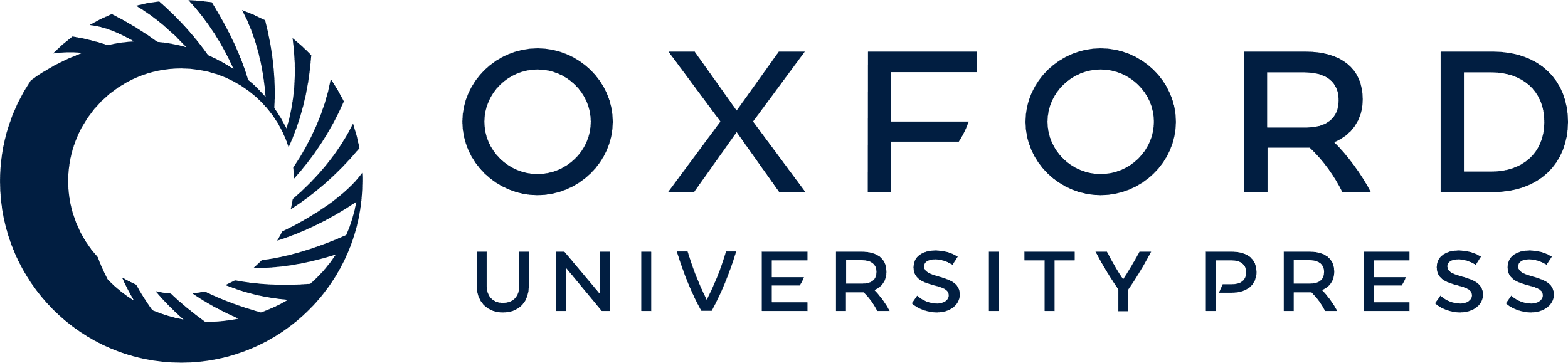 [Speaker Notes: Fig. 6 Convergence among hypocarnivores. (A) Palatal view of skull of the extant viverrid, Arctictis binturong, (B) Occlusal view of the upper and lower cheek teeth of an ursine bear (teeth labeled as in Fig. 2). Palatal view of skulls and lateral view of mandibles of (C) extinct canid, Phlaocyon leucosteus, and (D) the extant raccoon, Procyon lotor. All skulls are drawn to approximately the same condylobasal length. (A) from Gregory and Hellman (1939), (B) from Hunt (1998b), (C) from Wang et al. (1999), and (D) from Wortman and Matthew (1899).


Unless provided in the caption above, the following copyright applies to the content of this slide: © The Author 2007. Published by Oxford University Press on behalf of the Society for Integrative and Comparative Biology. All rights reserved. For permissions please email: journals.permissions@oxfordjournals.org.]